Progress Update (June 30, 2020)
LIGO SURF 2020
Darin C. Mumma
Departments of Physics and Philosophy, Grove City College
Mentors: Alan Weinstein, Colm Talbot, Alvin K. Y. Li
LIGO Laboratory, California Institute of Technology
LIGO SURF 2020
1
Introduction
I.   What I’ve completed



II.  What I am working on



III. Where I plan to go next
LIGO SURF 2020
2
Completed Tasks
In addition to attending all available GW lectures to date, I have completed…
 
The open data tutorials

Alvin’s written and coding problem sets

Reading up on Bayesian inference

Production of some GWMemory plots

Installation of relevant GW python packages on my Linux virtual machine

And started…

To learn how to use VIM
LIGO SURF 2020
3
The Present
Cleaning up the GitHub Repository


Preparing my GW memory and noise plots for insertion in interim report 1 


Completing interim report 1


Making NRSur7dq4 memory and waveform plotting available through GWMemory 


Investigating HM’s, HM memory, and associated waveforms
LIGO SURF 2020
4
What’s next
Adapting Bilby code with a PyCBC waveform model to include memory

and

Experimenting with the code
LIGO SURF 2020
5
What’s next
GWMemory Plots
LIGO SURF 2020
6
Parameters
LIGO SURF 2020
7
IMRPhenomD
Original Waveform
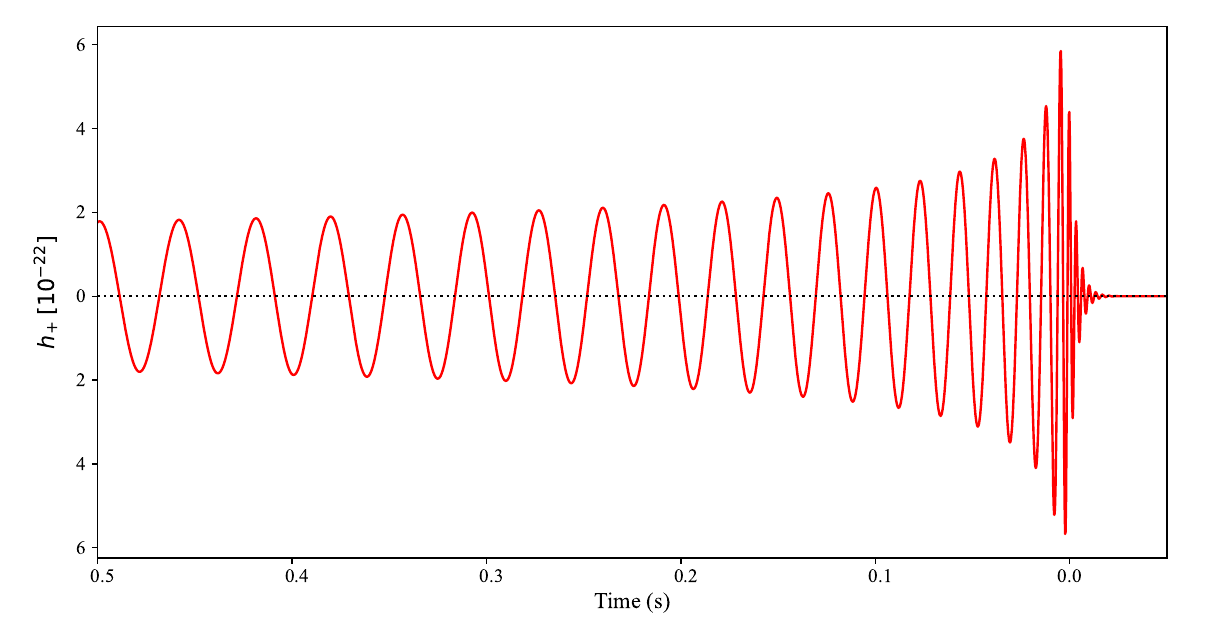 LIGO SURF 2020
8
NRSur7dq2
Memory + Waveform
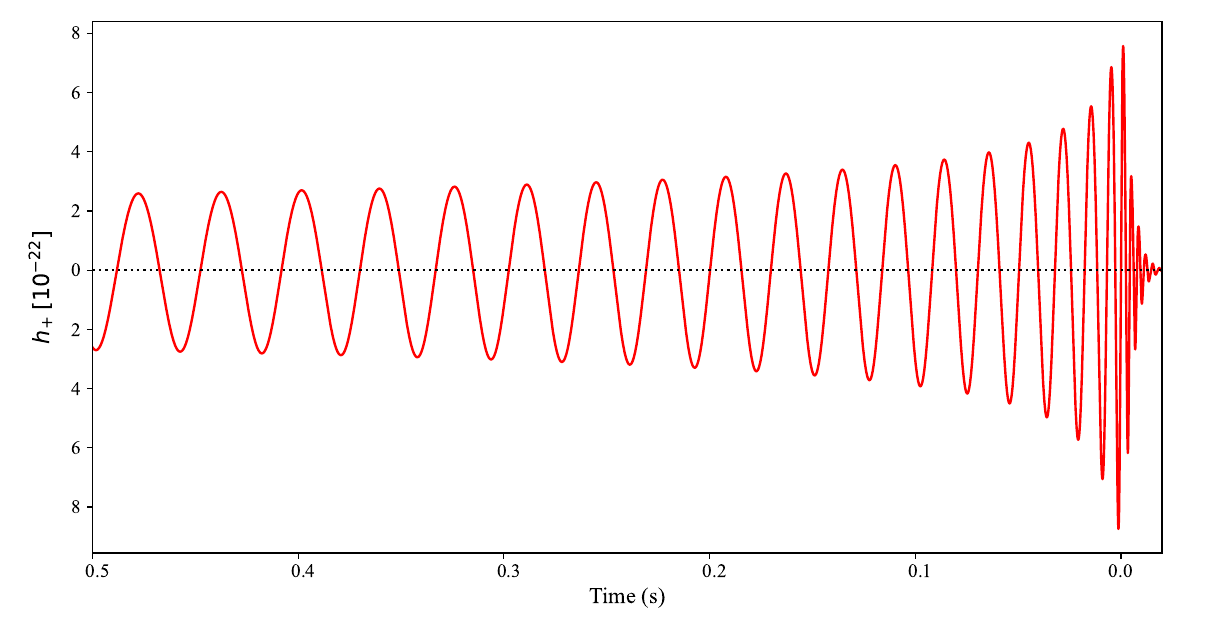 LIGO SURF 2020
9
Memory
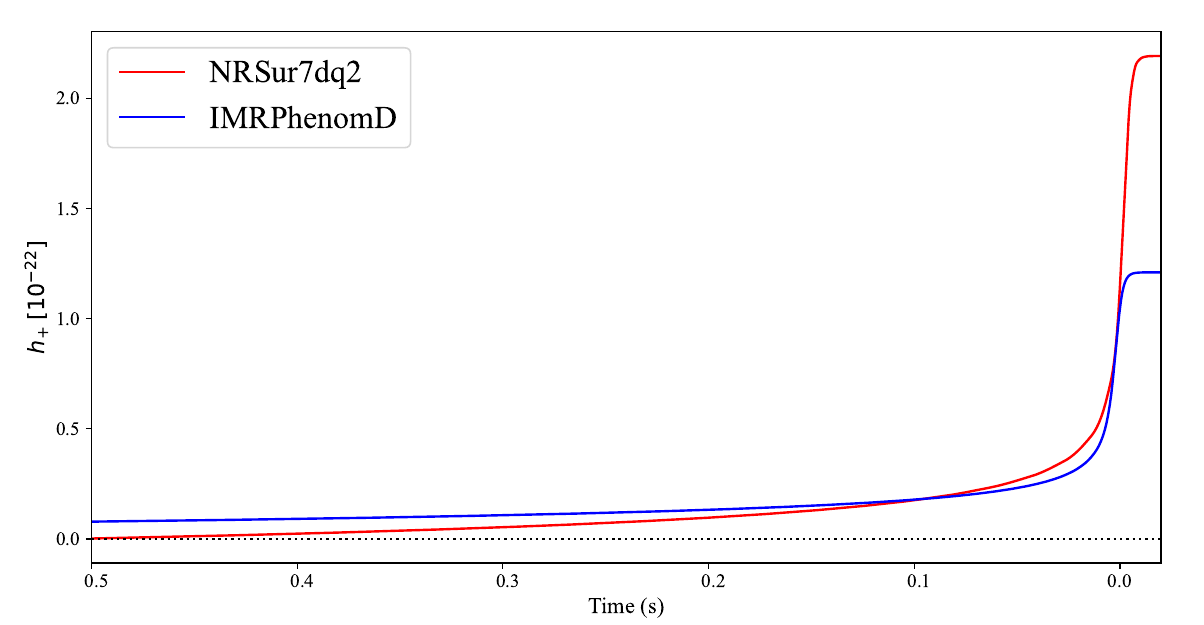 Unequal		 	distances used!!!
LIGO SURF 2020
10
IMRPhenomD
Memory + Waveform
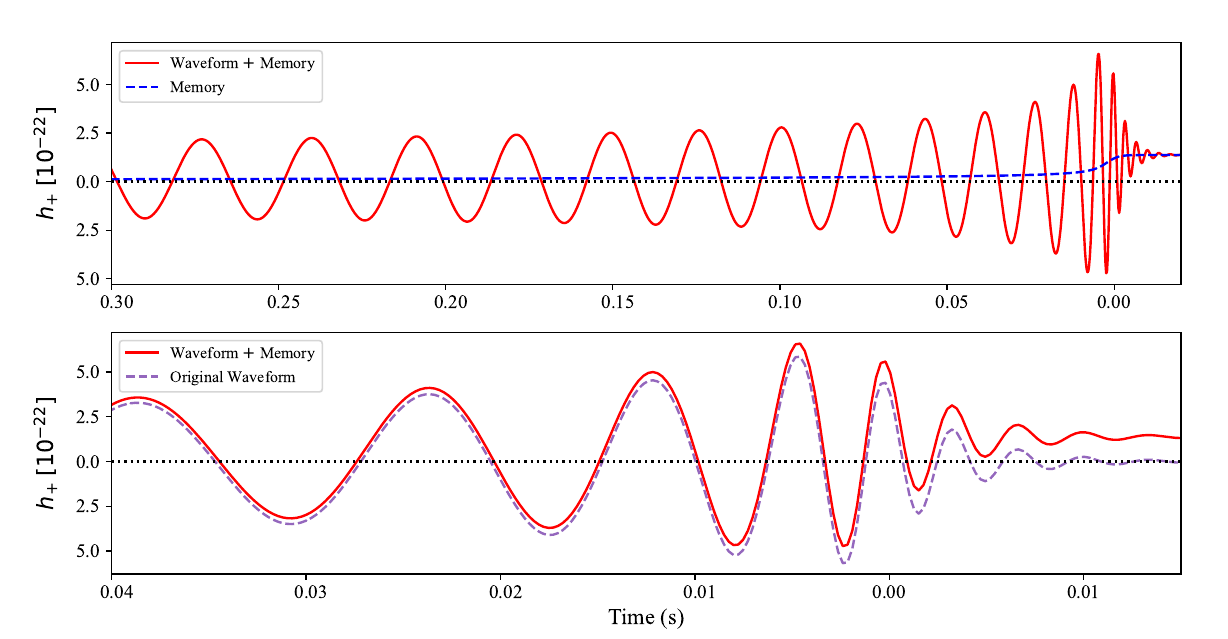 LIGO SURF 2020
11
NRSur7dq2
Memory + Waveform
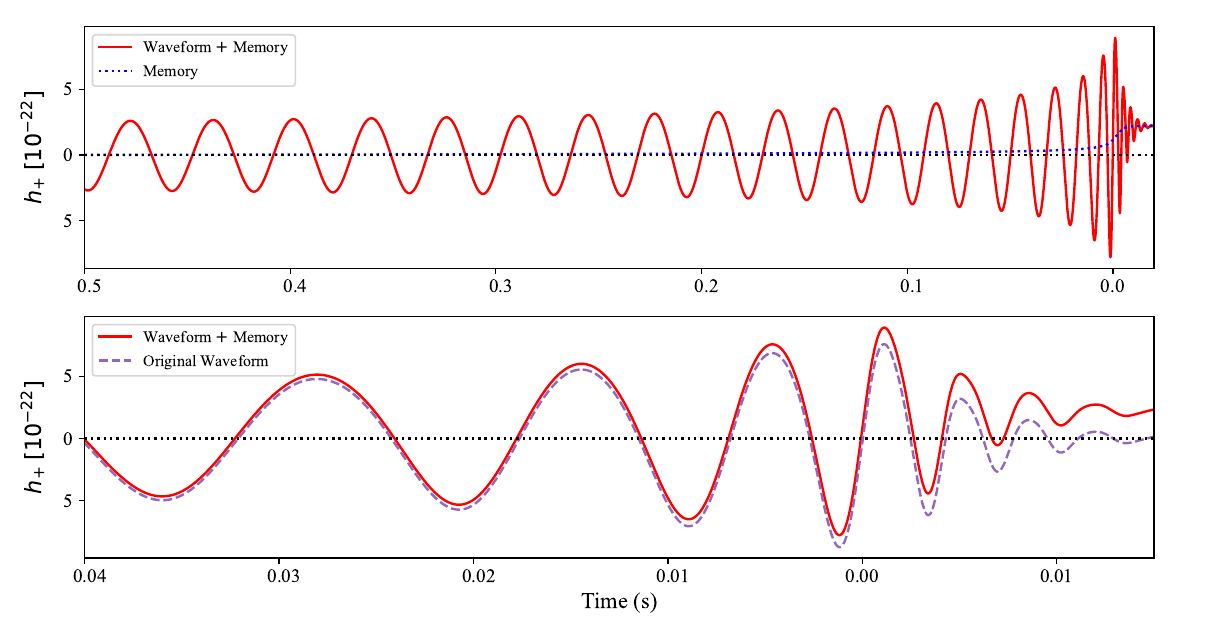 LIGO SURF 2020
12